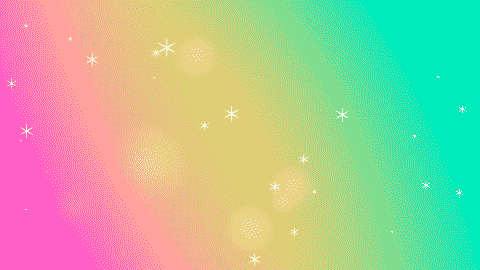 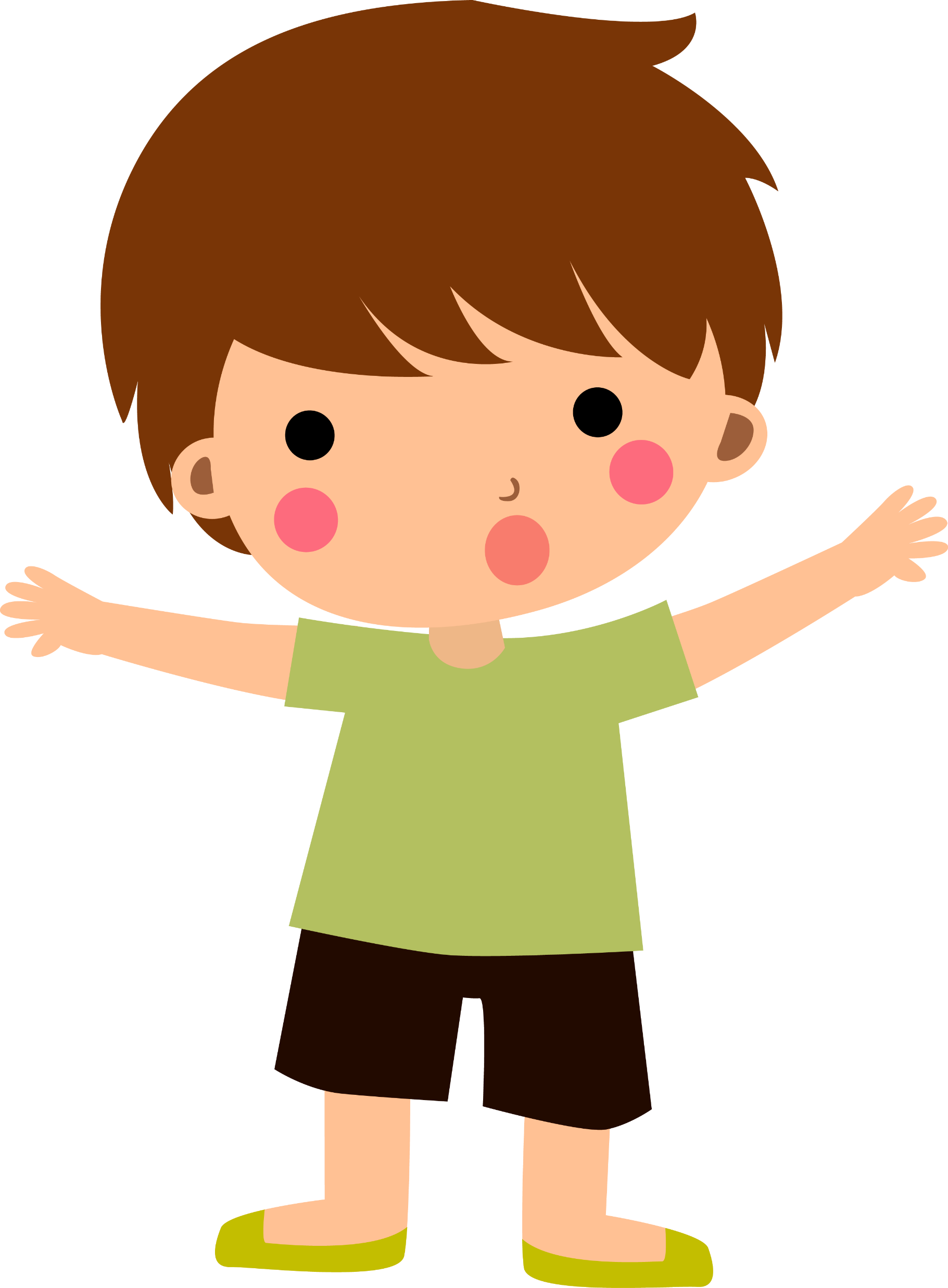 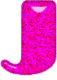 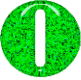 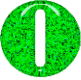 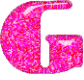 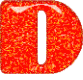 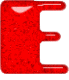 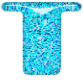 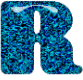 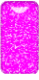 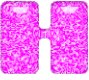 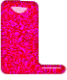 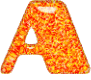 EA-Crítica
Docente Patrícia Nascimento
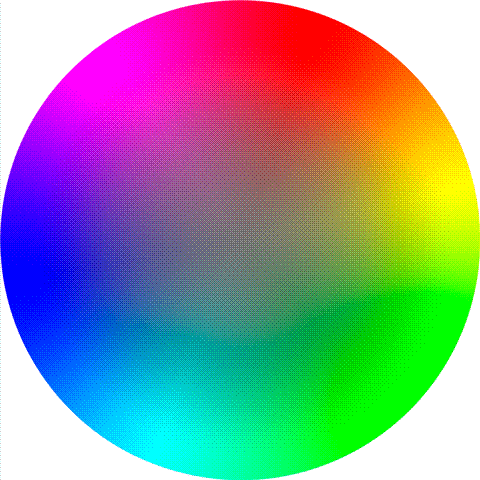 PLAY
QUINTA PERGUNTA...
PRIMEIRA PERGUNTA...
SEGUNDA PERGUNTA...
TERCEIRA PERGUNTA...
QUARTA PERGUNTA...
SEXTA PERGUNTA...
SÉTIMA PERGUNTA...
OITAVA PERGUNTA...
NONA PERGUNTA...
DÉCIMA PERGUNTA...
PARABÉNS! 


1.000 PONTOS!
Clique 1 vez!
AVANÇAR CASAS
PONTUAÇÃO:
100
200
300
400
500
600
700
800
900
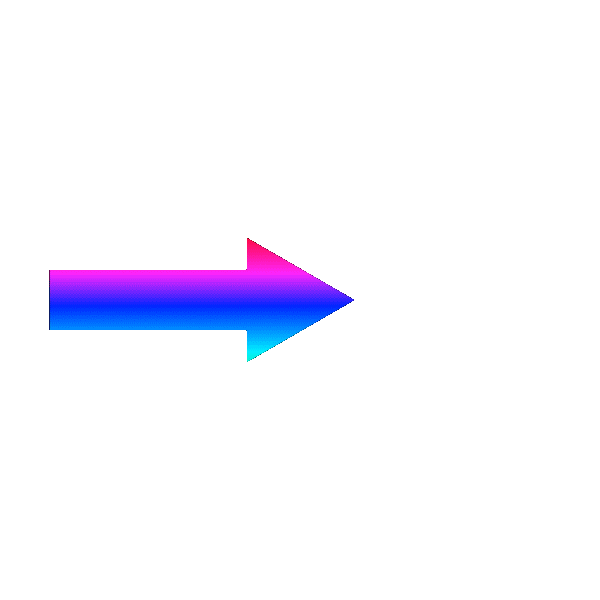 CHEGADA!
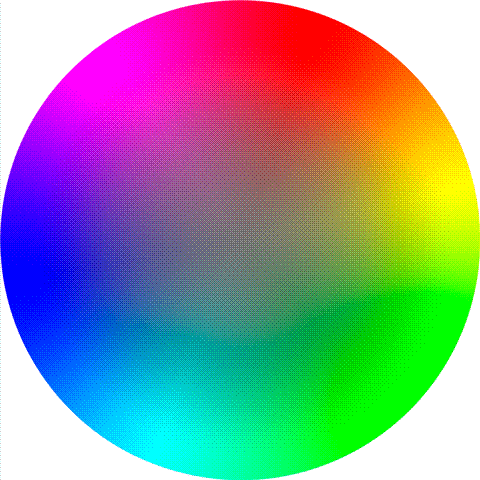 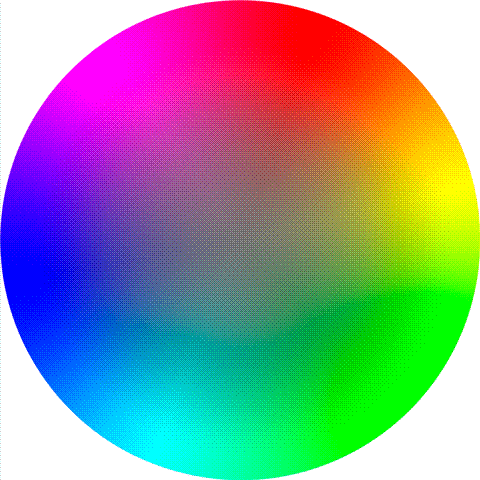 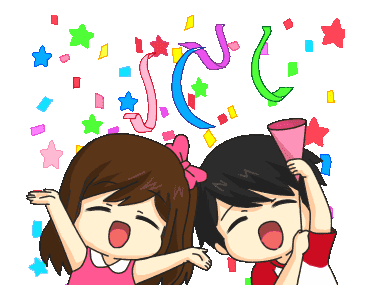 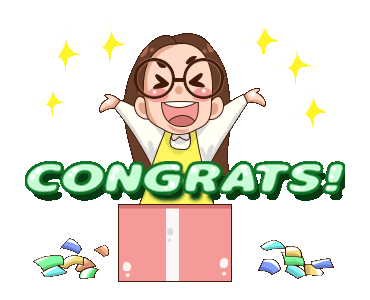 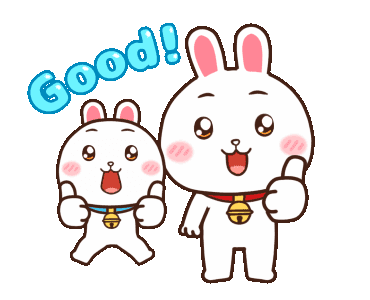 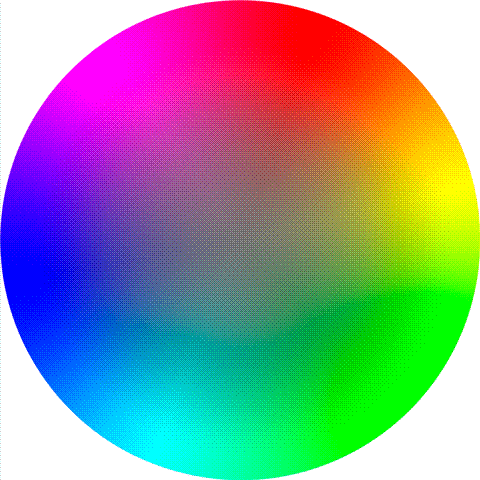 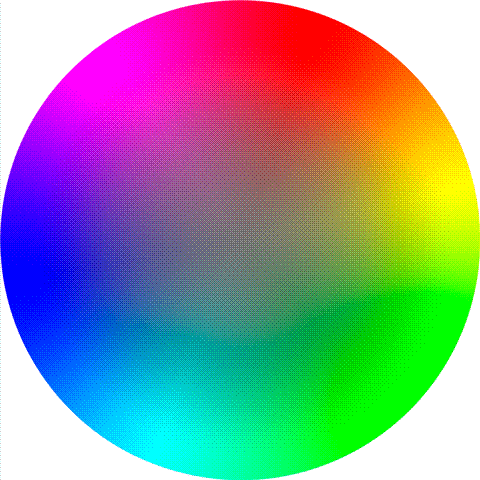 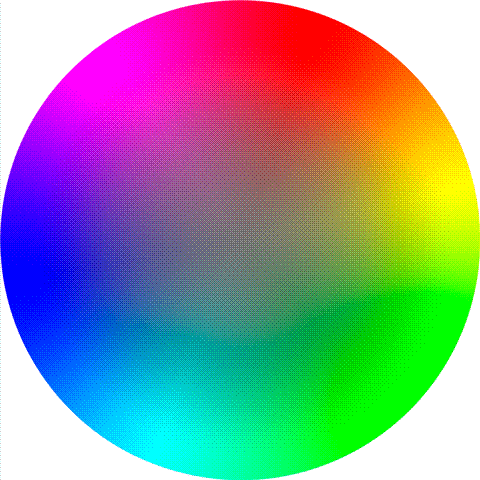 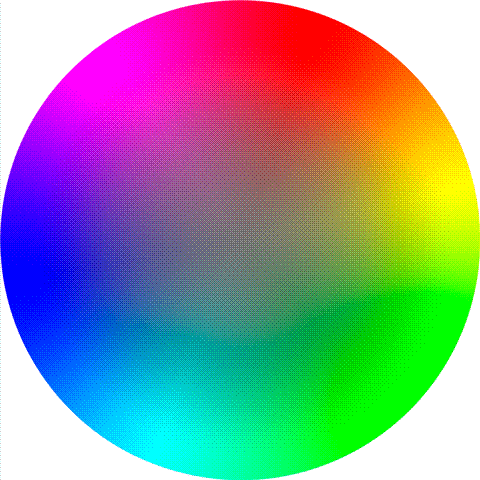 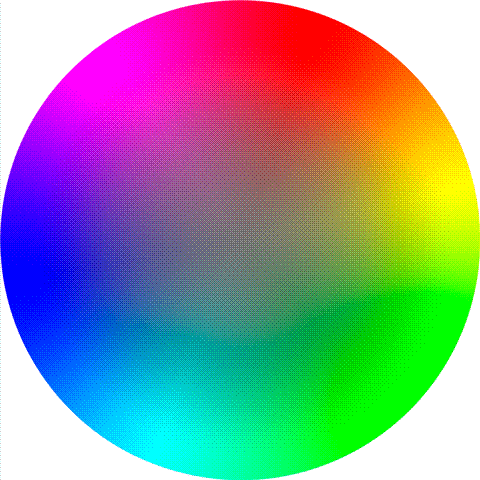 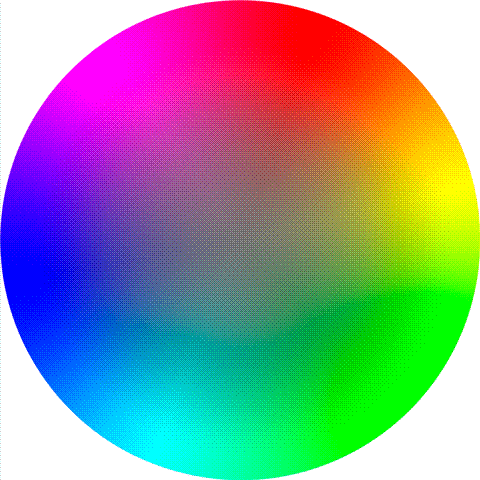 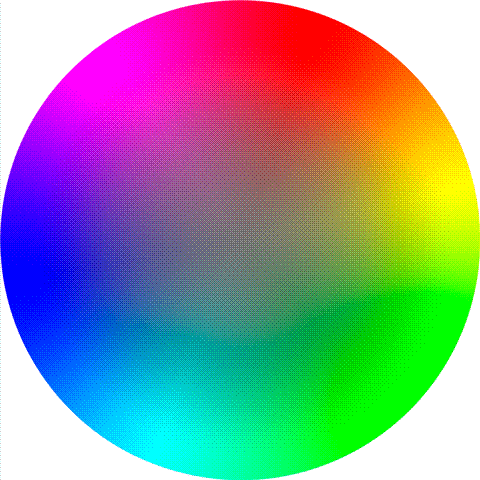 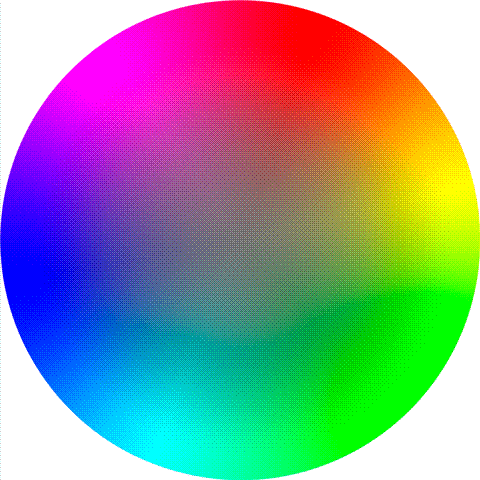 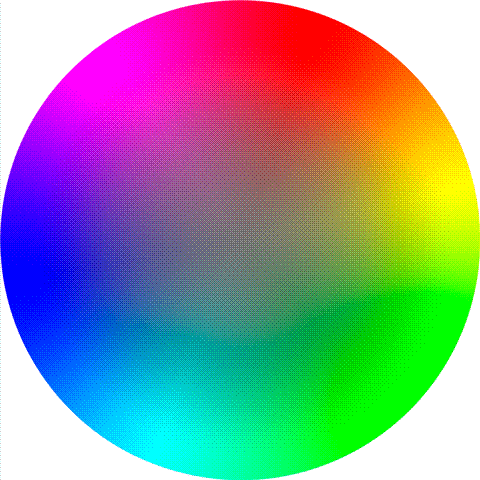 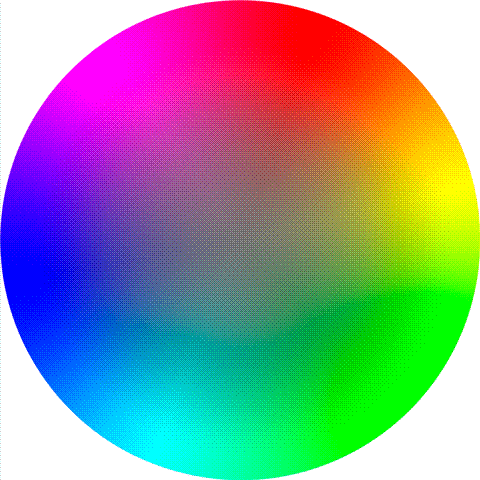 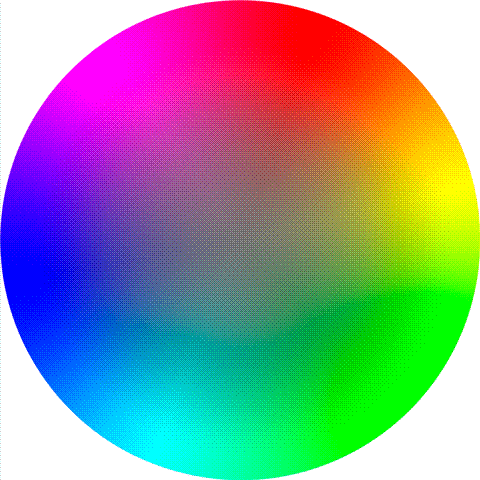 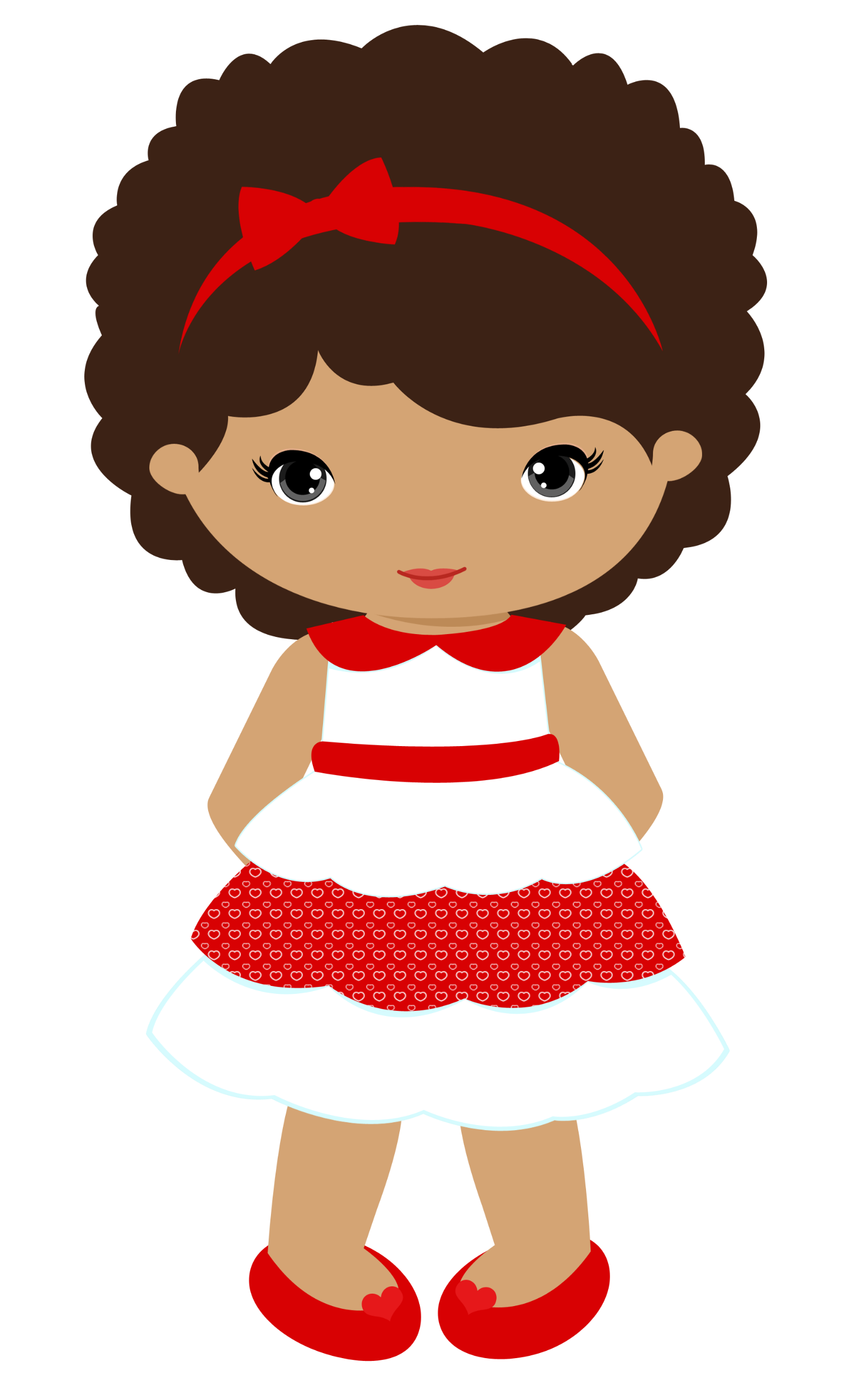 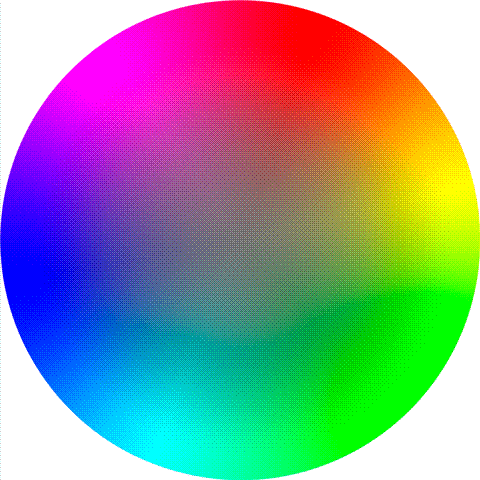 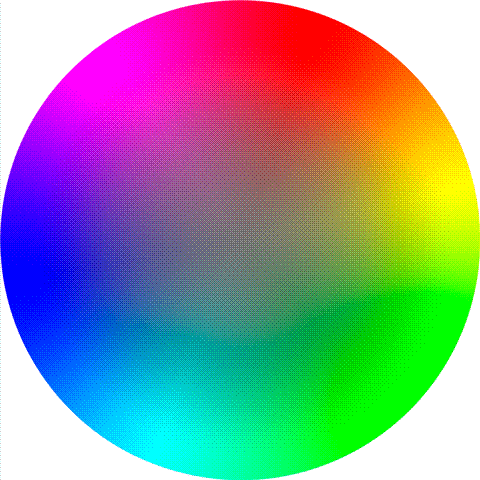 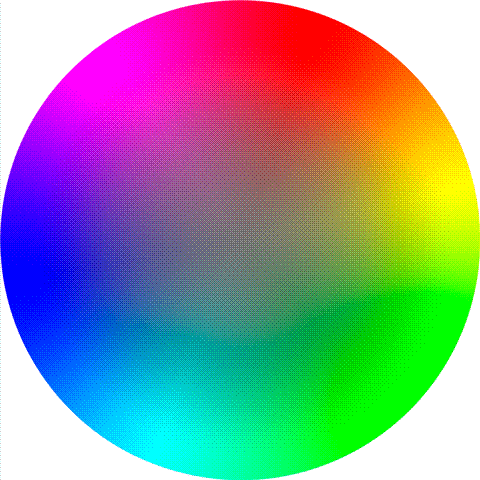 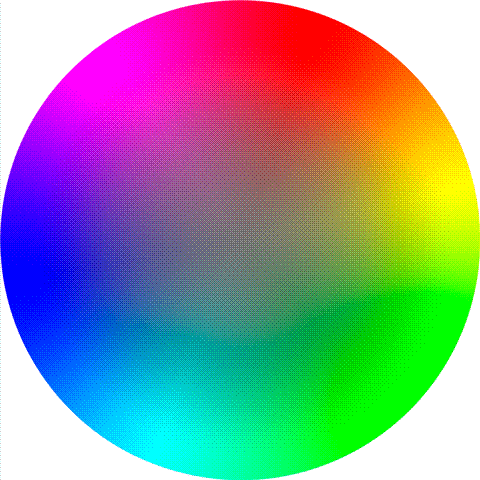 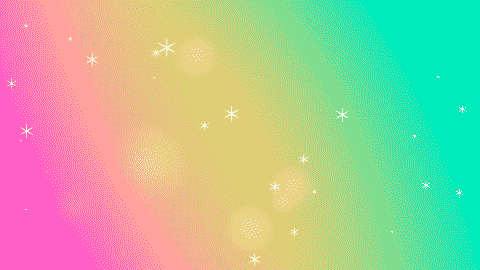 PENSE MELHOR...
ESSA NÃO É A RESPOSTA CORRETA...
PARABÉNS!
PULE 2 CASAS!!!
Qual é a lei da Educação Ambiental e quando surgiu?
9797/95
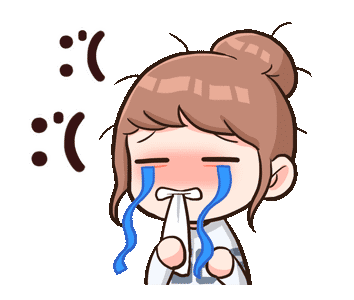 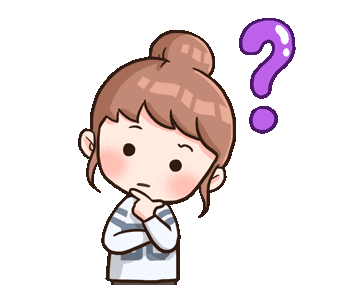 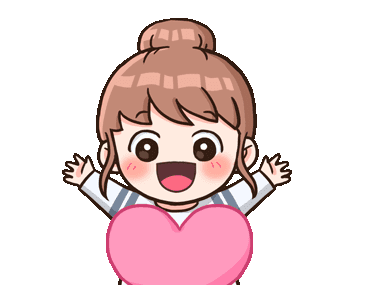 9798/97
9795/99
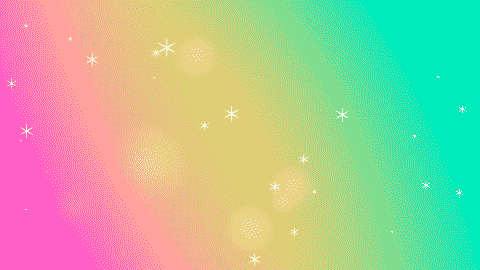 TENTE OUTRA VEZ...
PENSE MELHOR...
PARABÉNS!
PULE 1 CASA!!!
As macrotendências da Educação Ambiental são:
Formal; Conservacionistas; Reativas
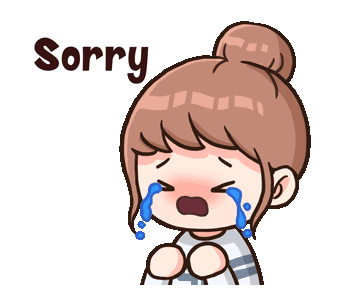 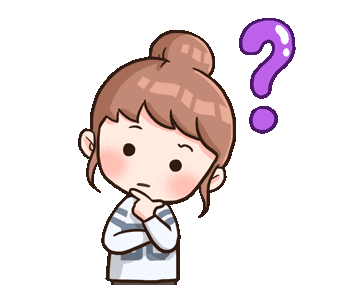 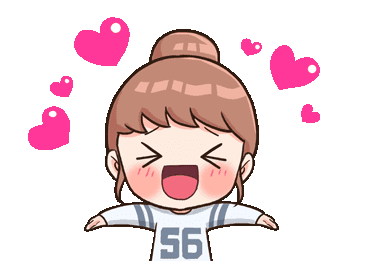 Conservacionistas; Pragmáticas; Críticas
Desenvolvimentistas; Pragmáticas; Reservacionistas
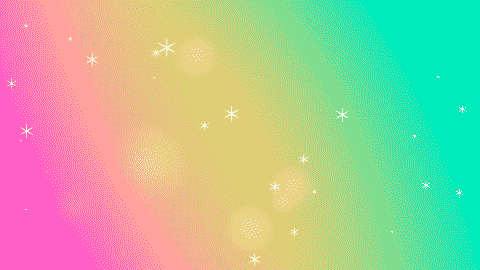 ESSA NÃO É A RESPOSTA CORRETA...
TENTE OUTRA VEZ...
PARABÉNS!
PULE 3 CASAS!!!
A sustentabilidade se preocupa com:
Com a biodinâmica do planeta
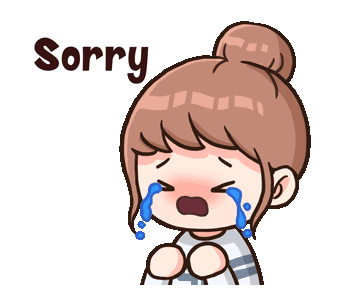 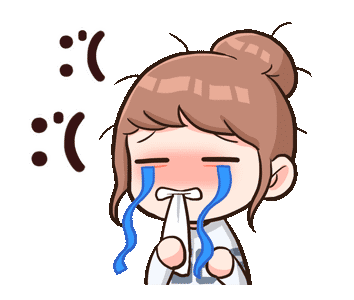 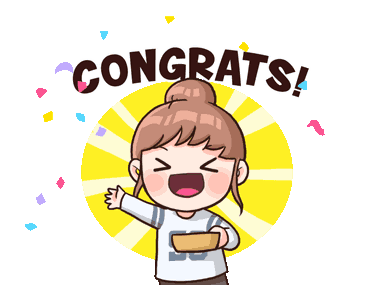 Com a capacidade de produção do planeta
Com a possibilidade do uso dos recursos do planeta
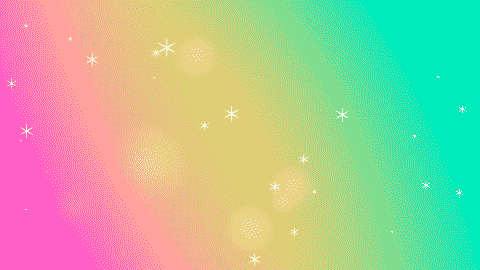 PENSE MELHOR...
ESSA NÃO É A RESPOSTA CORRETA...
PARABÉNS!
PULE 2 CASAS!!!
A Educação Ambiental que estimula o questionamento às abordagens comportamentalista é
EA-Conservadora
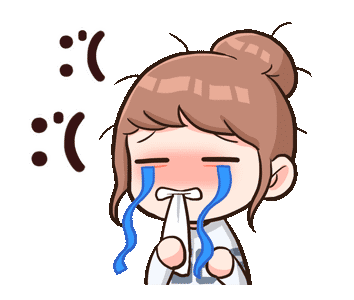 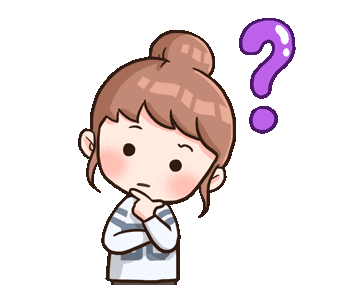 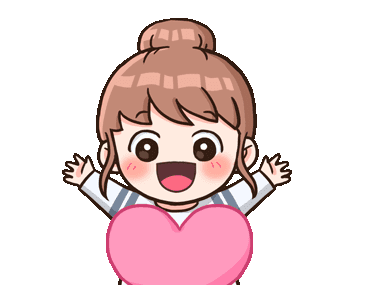 EA-Crítica
EA- Preservacionista
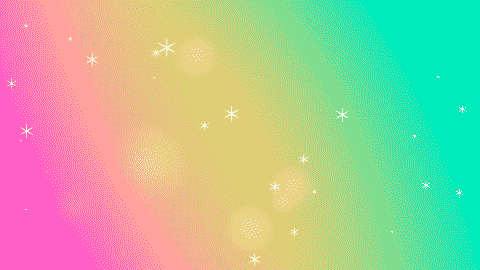 TENTE OUTRA VEZ...
ESSA NÃO É A RESPOSTA CORRETA...
PARABÉNS!
PULE 1 CASA!!!
Em que contexto surge a Educação Ambiental?
O movimento ambientalista de 1960/70
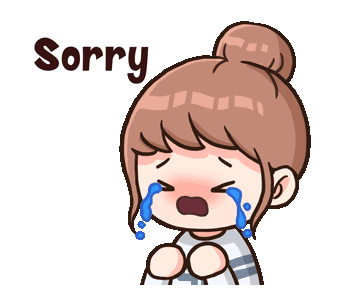 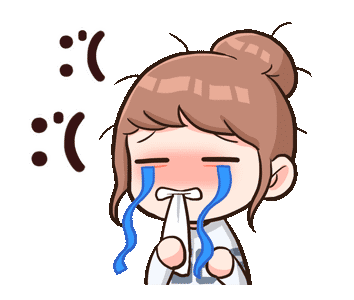 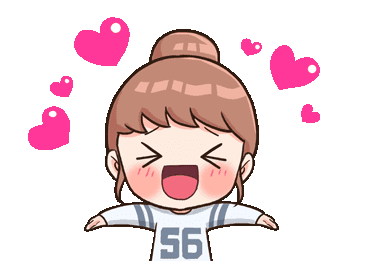 O movimento ambientalista de 1980/90
O movimento ambientalista de 1940/50
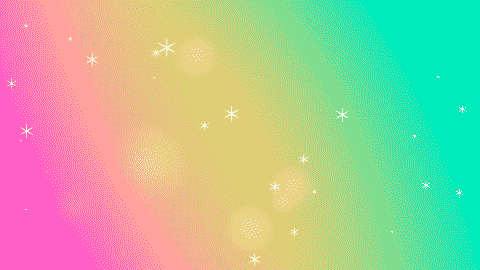 PENSE MELHOR...
ESSA NÃO É A RESPOSTA CORRETA...
PARABÉNS!
PULE 3 CASAS!!!
Foi a primeira Conferência Intergovernamental de Educação Ambiental
A Conferência do Rio de Janeiro em 1992
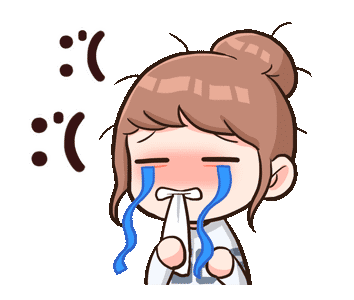 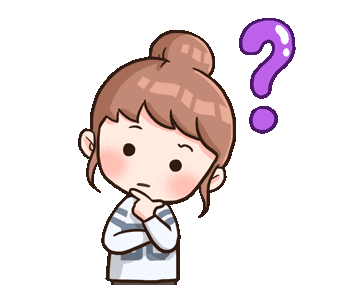 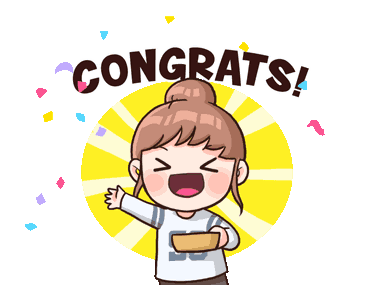 A Conferência de Estocolmo de 1972
A Conferência de Tbilisi de 1977
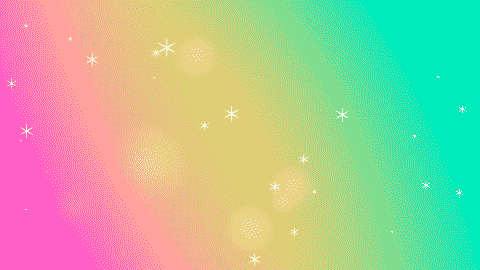 PENSE MELHOR...
TENTE OUTRA VEZ...
PARABÉNS!
PULE 3 CASAS!!!
São alguns documentos produzidos na ECO-92
Declaração das Nações Unidas
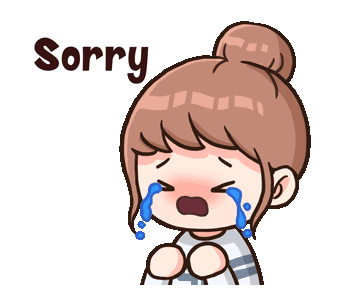 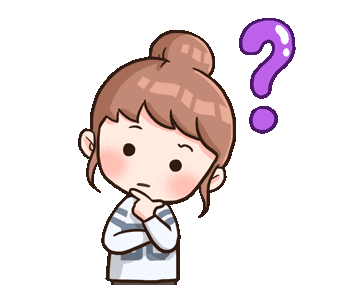 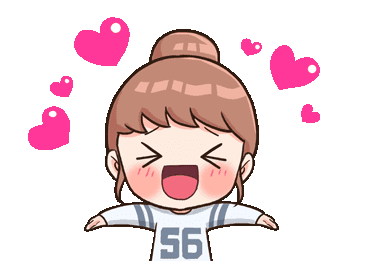 Carta da Terra e Agenda 21
Protocolo de Kyoto
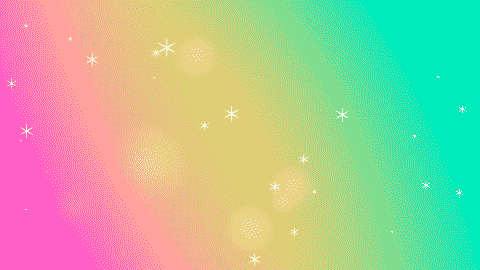 ESSA NÃO É A RESPOSTA CORRETA...
PENSE MELHOR...
PARABÉNS!
PULE 1 CASA!!!
Vincula-se a perspectiva tecnocrática e comportamental
Educação Ambiental Conservadora
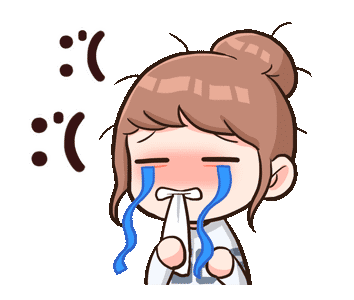 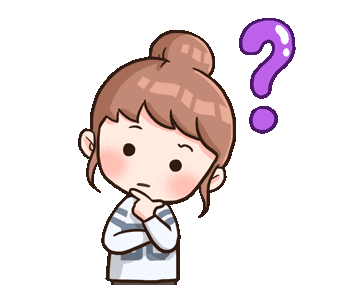 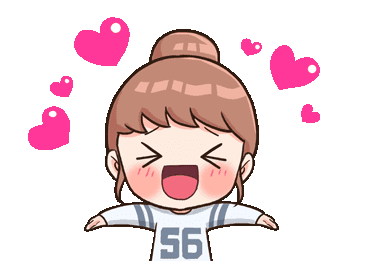 Educação Ambiental Pragmática
Educação Ambiental Crítica
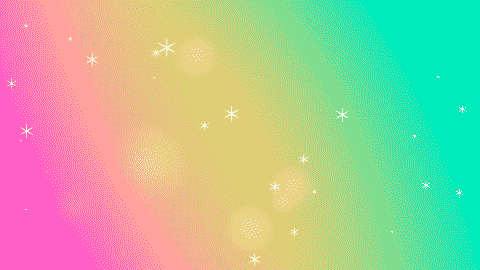 TENTE OUTRA VEZ...
PARABÉNS!
PULE 2 CASAS!!!
PENSE MELHOR...
Está voltada para a solução de problemas a partir de normas a serem seguidas
Educação Ambiental Conservadora
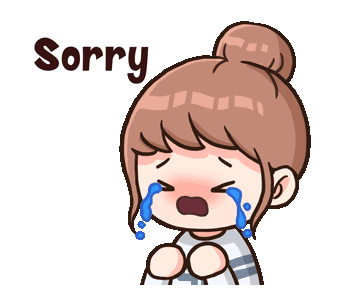 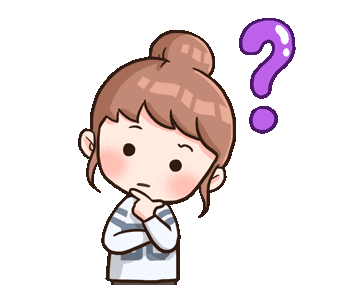 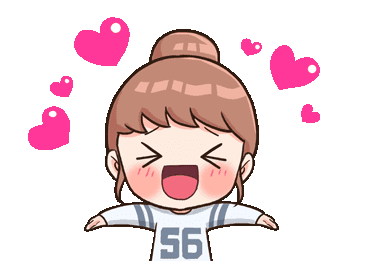 Educação Ambiental Crítica
Educação Ambiental Pragmática
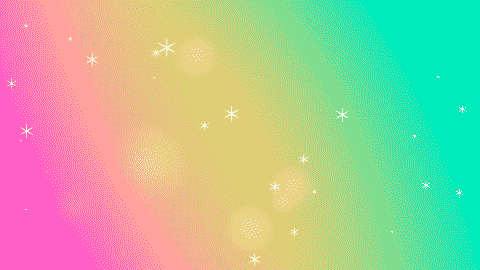 PARABÉNS!
PULE 1 CASA!!!
PENSE MELHOR...
ESSA NÃO É A RESPOSTA CORRETA...
Foi a mais recente Conferência do Meio Ambiente
Acordo de Paris
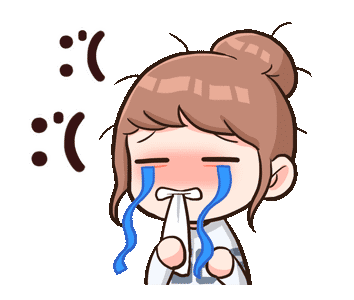 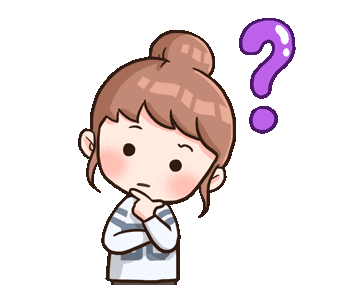 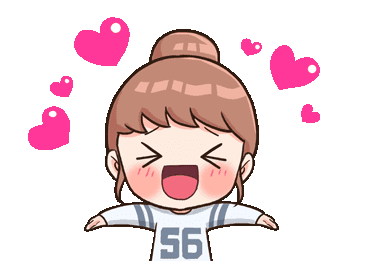 COP26
Protocolo de Montreal